El blog
Ciara nic an choiligh
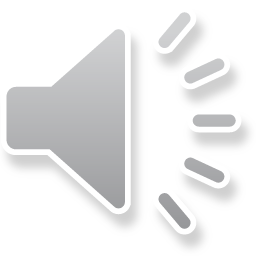 mi nombrereferidos son
Me llamo ciara
Se escribe c-i-a-r-a.
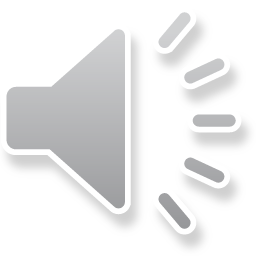 Mi edad
Tengo trece aÑos.
Mi cumpleaÑos es el dieciocho de noviembre.
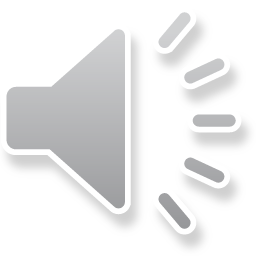 Vivo en irlanda
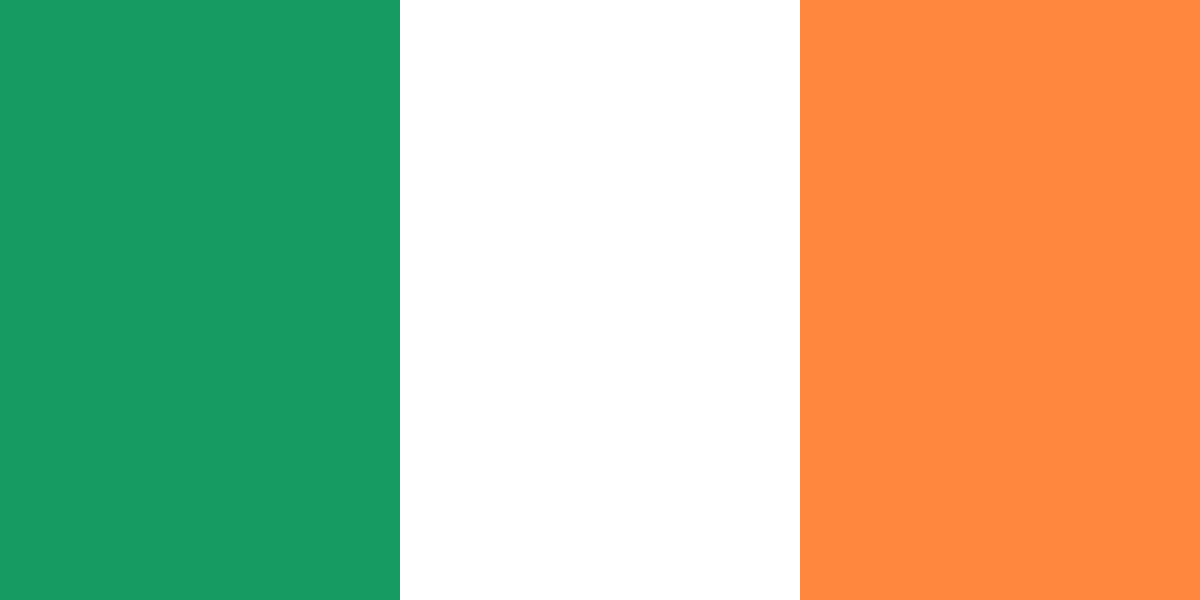 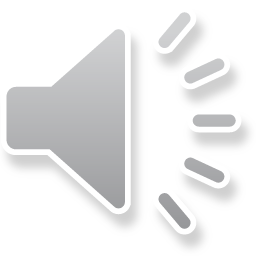 Mis pasatiempos preferidos son
Tocar la  guitarra
Jugar camoige 
Salir con mis amigos
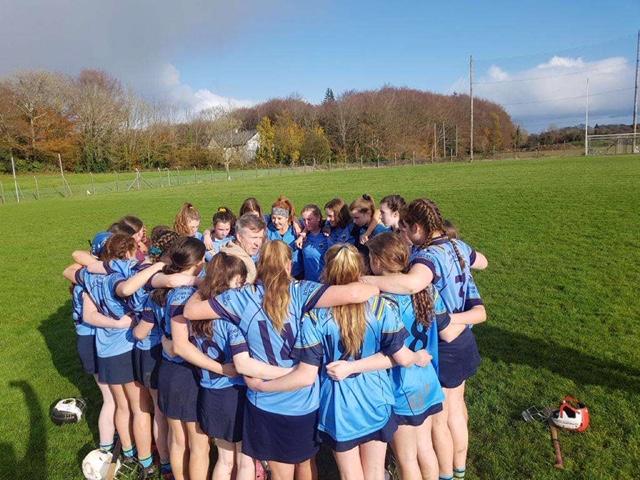 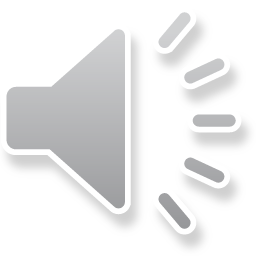